ΑΣΚΗΣΗ 6
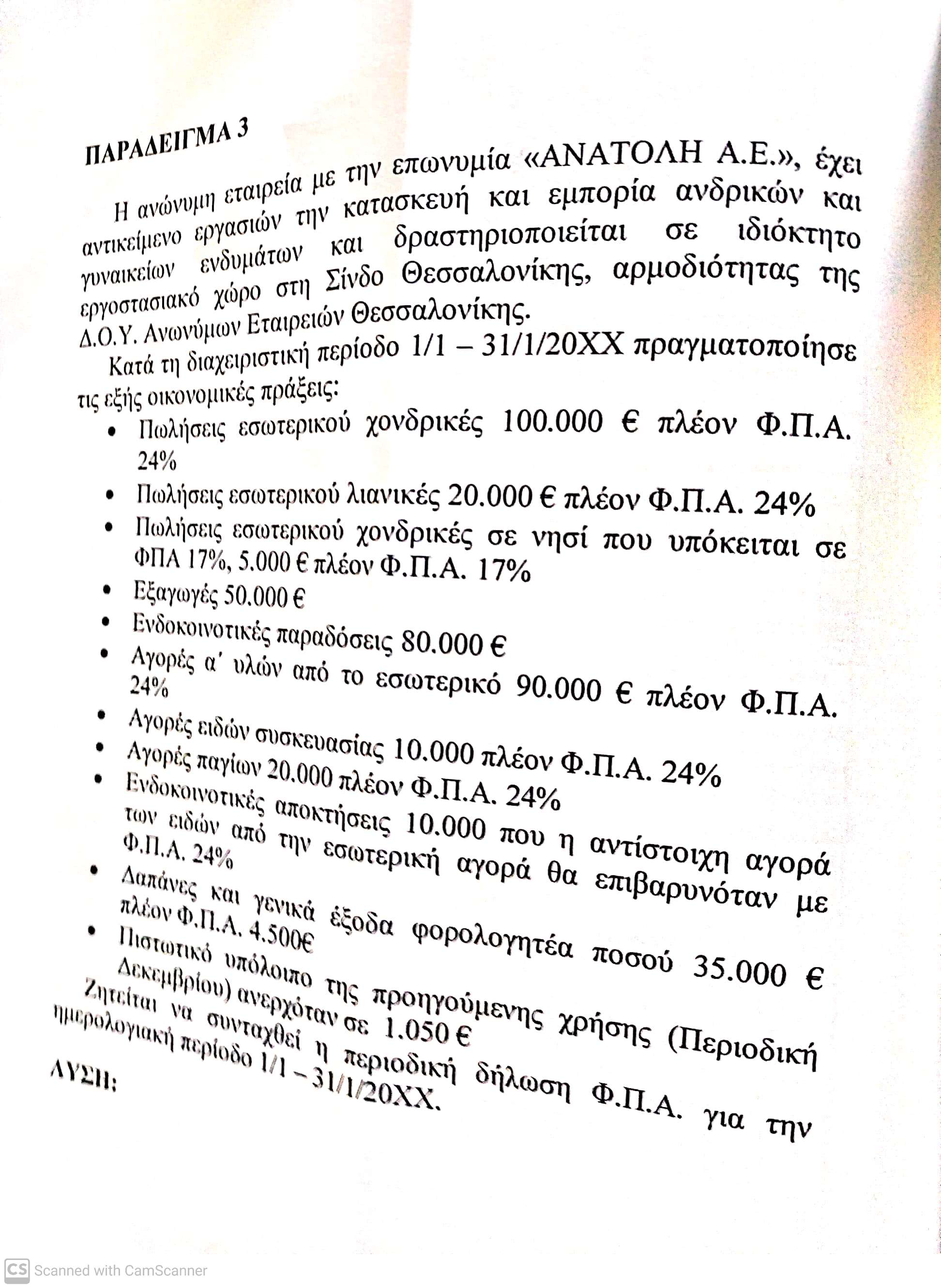 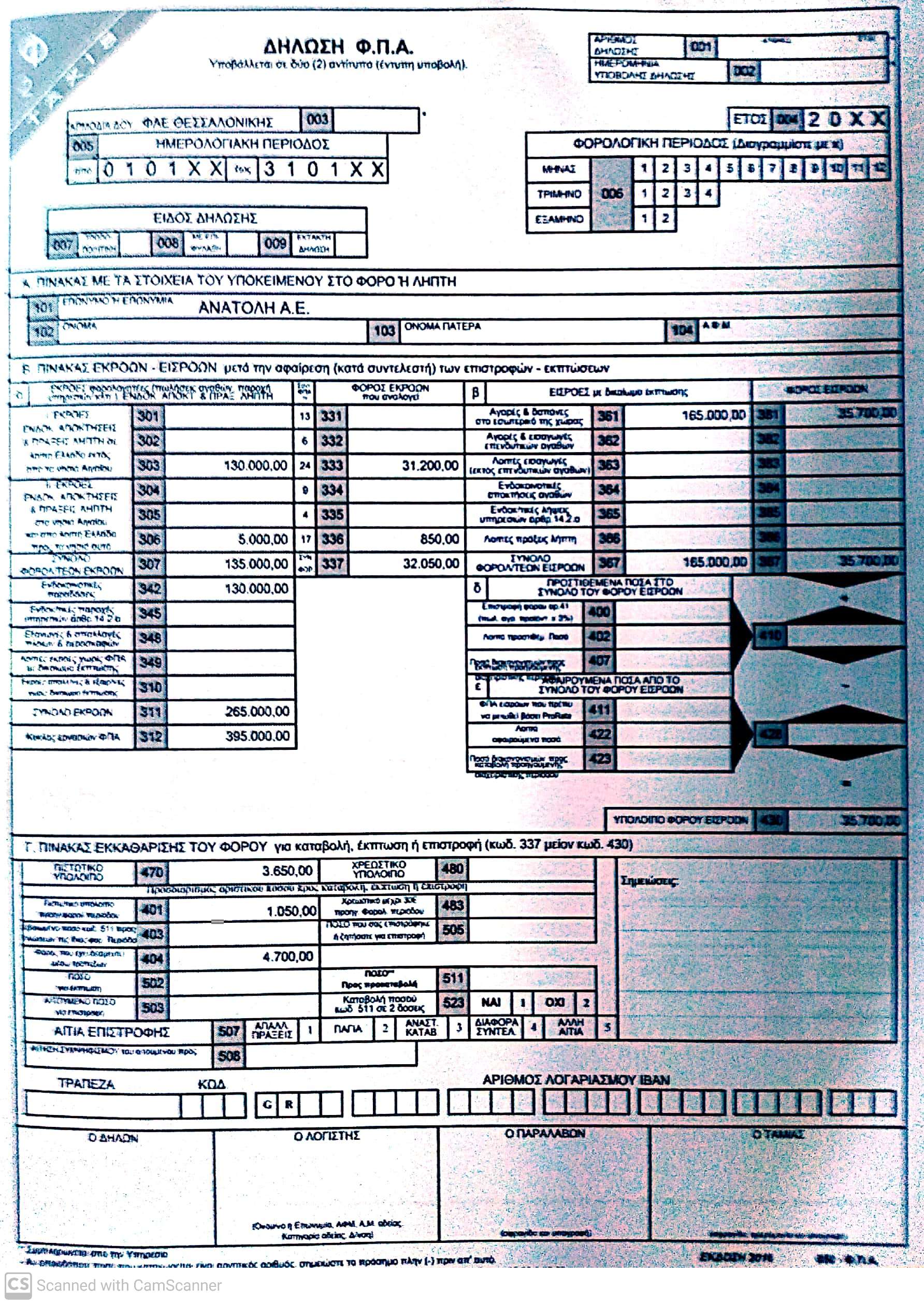 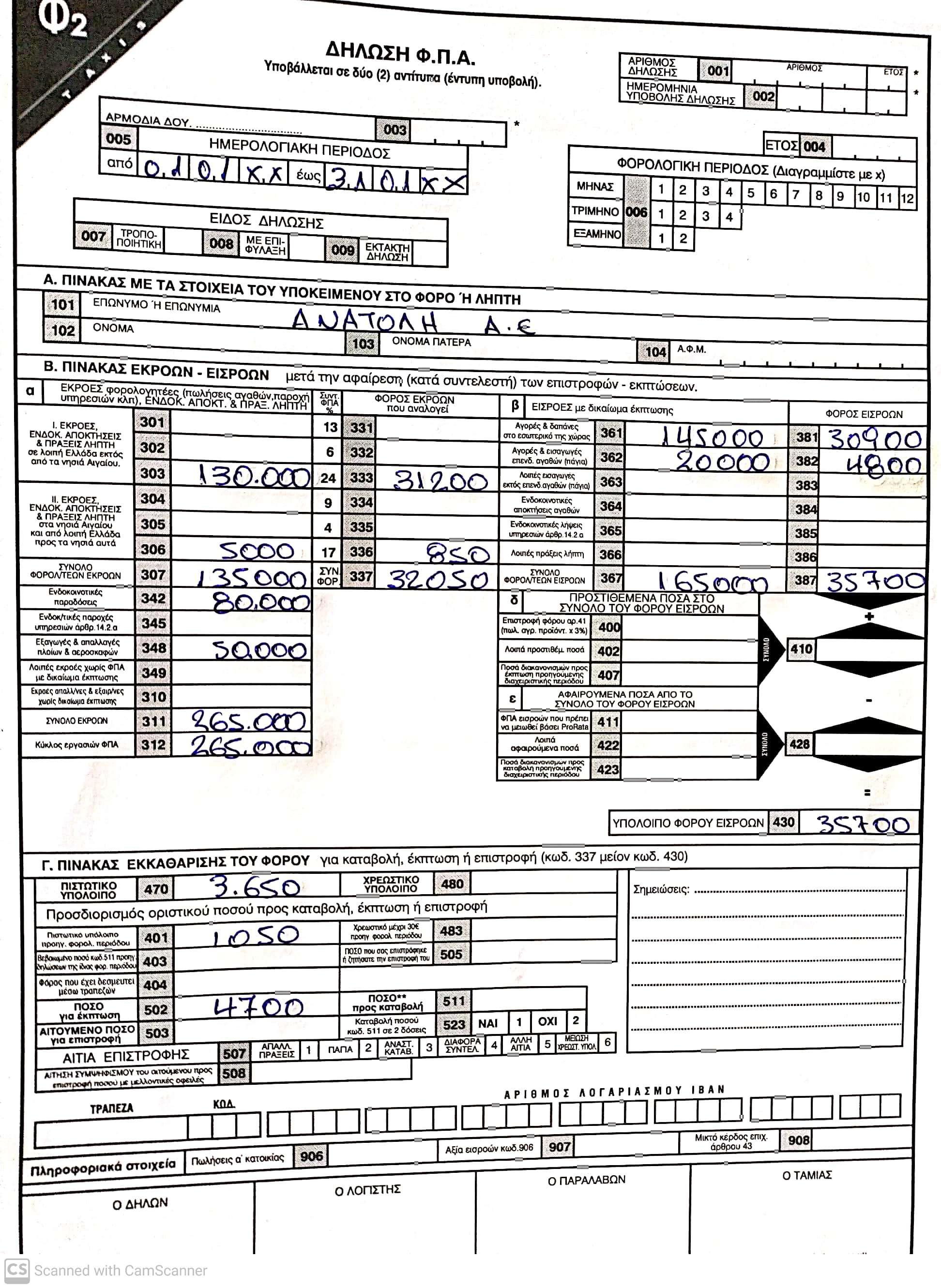